Chapter 3: Composition of Substances and Solutions
1
Molecular and Formula Mass
The molecular mass is the mass in atomic mass units (amu) of an individual molecule. 

To calculate molecular mass, multiply the atomic mass of each element in a molecule by the number of atoms of that element and then total the masses
Molecular mass of H2O:
2(atomic mass units of H) +(1)(atomic mass units of O)
+ (1)(16.00 amu)  =
2(1.008 amu)
18.02 amu
Because the atomic masses on the periodic table are average atomic masses, the result of such a determination is an average molecular mass, sometimes referred to as the molecular weight.
Although an ionic compound does not have a molecular mass, we can use its empirical formula to determine its formula mass (the mass of a “formula unit”), sometimes called the formula weight.

The process is the same:  
To calculate formula mass, multiply the atomic mass for each element 
in a formula unit by the number of atoms of that element and 
then total the masses
2
Example Problem
Calculate the molecular mass or the formula mass, as appropriate, for each of the following: 
(a) ethane, C2H6, (b) lithium hydroxide, (c) CaCl2
(a) C2H6 : This says 2 carbon atoms and 6 hydrogen atoms. The molecular mass of ethane is:
(b) LiOH : This says 1 lithium atom and 1 oxygen atom and 1 hydrogen atom. The formula mass is:
(c) CaCl2: This says 1 calcium atom and 2 chlorine atoms. The formula mass is:
3
Practice Problem
Determine the Formula/Molecular weight for the following compounds:
	Li2NO3

	Potassium cyanide

	Al2O3

	Iron(III) sulfate

	Carbon dioxide
Formula mass = 75.89 amu
Formula mass for KCN = 65.12 amu
Formula mass = 101.96 amu
Formula mass for Fe2(SO4)3 = 399.88 amu
Molecular mass for CO2 = 44.01 amu
4
Percent Composition of Elements
A list of the percent by mass of each element in a compound is known as the compound’s percent composition by mass.



where n is the number of atoms of the element in a molecule or formula unit of the compound
For a molecule of H2O2:
5
Percent Composition of Elements
We could also have used the empirical formula of hydrogen peroxide (HO) for the calculation.

In this case, we could have used the empirical formula mass, the mass in amu of one empirical formula, in place of the molecular formula.

The empirical formula mass of H2O2 (the mass of HO) is 17.01 amu.
6
Examples
What is the percent composition of O in the following compounds?
	ClO4–

	H2SO4

	SiO2
Calculate the percent composition of nitrogen in sodium azide (NaN3).
64.64%
Lithium carbonate, Li2CO3, was the first “mood–stabilizing” drug approved by the FDA for the treatment of mania and manic-depressive illness, also known as bipolar disorder. Calculate the percent composition by mass of lithium carbonate.
Li: 18.79%; C: 16.25%; O: 64.96%
7
Determination of Empirical Formula and Molecular Formula from Percent Comp.
Using the concepts of the mole and molar mass, we can now use an experimentally determined percent composition to determine the empirical and/or molecular formula.

The empirical formula gives only the ratio of atoms in a molecule (many compounds can have the same empirical formula).
A compound’s empirical formula can be determined from its percent composition. A compound’s molecular formula is determined from the molar mass and empirical formula.
Given
Use Molar Mass
Empirical Formula
Mass Percentages
Moles
Mole Ratios
Molecular Formula
Use Molar Mass
8
Empirical and Molecular Formulas
An orange compound was found to be 26.6% K, 35.4% Cr and 38.0% O. Determine its empirical formula.
Assume a 100.0 g sample. Percent becomes mass in grams.
26.6% K becomes 26.6 g K;  35.4% Cr becomes 35.4 g Cr; 38.0% O becomes 38.0 g O
Divide each mass by its atomic mass. Gives the number of moles of each atom.
Divide each by the smallest number of moles. The smallest whole number ratio is the empirical formula.
These ratios tell us: KCrO3.5. These are NOT all whole numbers:
If necessary, multiply to get whole number ratios:
9
(2)(KCrO3.5) = K2Cr2O7
Practice
Determine the empirical formula of a compound that is 30.45 percent nitrogen and 69.55 percent oxygen by mass. Given that the molar mass of the compound is approximately 92 g mol–1, determine the molecular formula of the compound.
Assume 100 g of compound:
30.45 g N
69.55 g O
NO2(Empirical):  Molar Mass = 46.01 g
10
[Speaker Notes: What is the empirical formula of an unknown compound with 43.95% Mo, 7.33% O and 48.72% Cl?



A compound known as Cacodyl has an almost intolerable garlic-like odor.  Its molar mass is 210 g mol–1 and the percent composition is 22.88% C, 5.76% H and 71.36 % As. What are the empirical formula and the molecular formula?

A student determines the following mass ratios for an unknown compound.  What is the empirical formula?
Element : % Composition
H : 6.5 %
C : 76.6 %
O : 17.0 %]
Poll Question: Campusknot
(Ch. 6-Slide 11) How many carbon atoms are found in the empirical formula for a compound that contains 26.1% carbon, 4.3% hydrogen  and 69.6 % oxygen?
11
Concentration
Solution: is a homogeneous mixture of 2 or more materials.
	Solvent : largest fraction (largest concentration)
	Solute(s) : minor fraction(s) (smaller concentration)
Solution Video
Concentration is the relative amounts of solute and solvent; many ways to express.
	Dilute :  small amount of solute
	Concentrated : a lot of solute
Temp. dependent
[KCl] means the molarity of the KCl solution.
or
Temp. Independent
12
or
Molarity
6.37 g of Al(NO3)3 are dissolved to make a 250. mL aqueous solution.  Calculate (a) [Al(NO3)3]  (b) [Al3+] and [NO3–].
There are 3 NO3– and 1 Al3+: Information given from the ionic compound Al(NO3)3
13
Practice
What is the molarity of a solution made by dissolving 2.5 g of NaCl in enough water to make 125 mL of solution?
Determine molarity of solution if 68.4 g of Na3PO4 is added to water to make a final volume solution of 378 mL?
If I want to make 792 mL of a 0.218 M NaOH solution, how many grams of NaOH do I weigh out?
If I want to make 2.6 L of 0.185 M KMnO4 solution, how many grams do I weigh out?
14
Dilution
Dilution is the process of preparing a less concentrated solution from a more concentrated one.
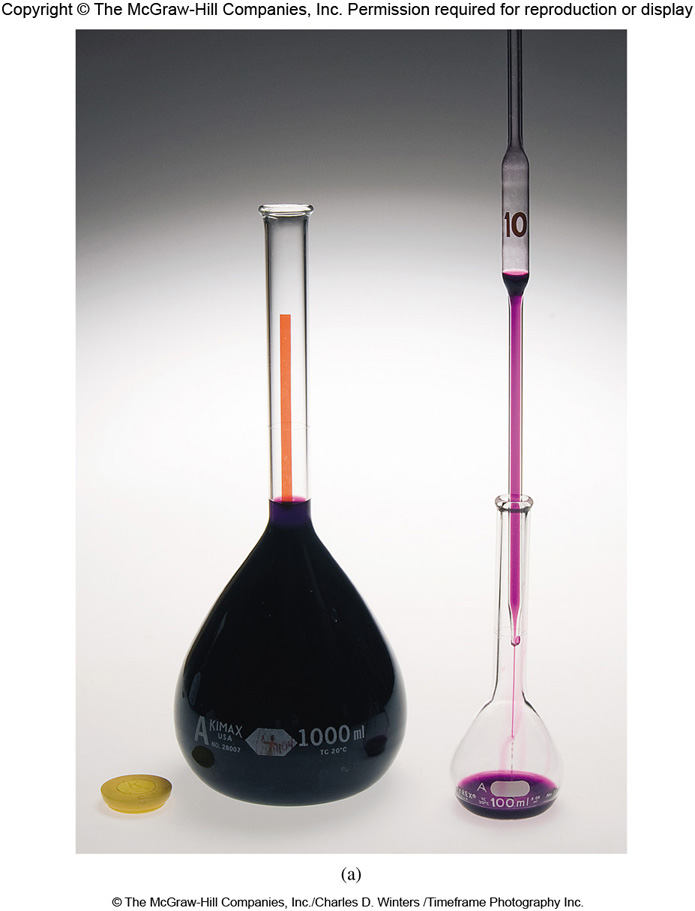 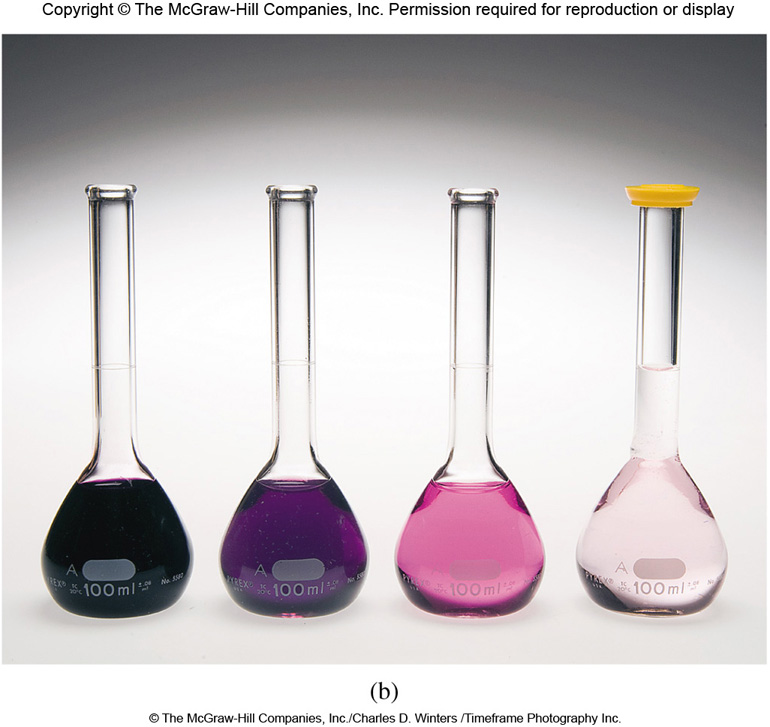 Dilution Video
M1V1 = M2V2
moles of solute before dilution = moles of solute after dilution
A series of dilutions that may be used to prepare several increasingly dilute solutions is called Serial Dilution. 
1: Prepare a dilute solution from the stock
2: Dilute a portion of the prepared solution to make a more dilute solution 
3: Repeat as needed
15
Dilution
In an experiment, a student needs 1.00 L of a 0.400 M KMnO4 solution.  A stock solution of 1.00 M KMnO4 is available. How much of the stock solution is needed?
Solution: Use the relationship that moles of solute before dilution = moles of solute after dilution.
(1.00 M KMnO4)(V1) = (0.400 M KMnO4)(1.00 L)

V1 = 0.400 L or 400 mL
To make the solution:

1. Pipet 400 mL of stock solution into a 1.00 L volumetric flask.
2. Carefully dilute to the calibration mark.
Because most volumes measured in the laboratory are in milliliters rather than liters, it is worth pointing out that the equation can be written as
M1 × mL1 = M2 × mL2
16
Practice
Commercial concentrated sulfuric acid is 17.8 M. If 75.0 mL of this acid is diluted to 1.00 L, what is the final concentration of the acid?
Mconc = 17.8 M 	Vconc  = 75.0 mL
Mdil = ?			Vdil  = 1000. mL
Prepare a 0.5000 M solution of potassium permanganate in a 250.0 mL volumetric flask.
Mass of KMnO4 required: to find mass we have to find moles. We can use the volume and concentration for this
17
Practice
1. How many mL of 0.745 M solution do I use to make 750 mL of 0.680 M solution?
2. I have a standard solution KMnO4 that is 0.500 M.  How, using that standard solution, do I make 250 mL of a 0.218 M solution?
3. What volume of 0.62 M Na2SO4 solution should I use if I want to make 500 mL of 0.14 M solution?
4. What mass of 71% HNO3 is contained in 0.500 L of solution knowing that the density of HNO3 solution is 1.42 g/mL.Could also ask how many moles of HNO3?
18
Concentration Units
Example Problem:
4.6 g of NaCl is dissolved in 500 g of water. What is the mass percent of NaCl?
19
Concentration: Mole fraction (no units)
Large χsolute = large amount of solute relative to solvent
Large χsolvent= large amount of solvent relative to solute
Concentration: Mole percent (mol %): mole fraction as a percentage
20
Concentration: Parts by mass
Mult. Factor = 100
Percent by mass (%)
Parts per million by mass (ppm)
Mult. Factor = 106
Mult. Factor = 109
Parts per billion by mass (ppb)
Concentration: Parts by volume
Mult. Factor = 100
Percent by volume (%)
Parts per million by volume (ppm)
Mult. Factor = 106
Parts per billion by volume (ppb)
Mult. Factor = 109
21
Converting Units
Sea water is 10,600 ppm Na+.  Calculate the mass fraction and molarity of sodium ions in sea water. The density of sea water is 1.03 g/mL.
22
Converting Units
A solution is prepared by dissolving 17.2 g ethylene glycol (C2H6O2) in 0.500 kg of water (at 25oC).  The final solution volume is 515 mL.  Calculate the following concentrations: a.) M  b.) m  c.) % by mass  d.) mol fraction solute e.) mol % solute
a.)
b.)
c.)
d.)
e.)
23
More Practice
Assume 100 g solution: Gives 30.0 g H2O2 and 70.0 g H2O
24
More Practice
How do I make a 203 g solution that is 13.6% NaBr? Assume the solution has the density of water is 1.00 g/mL.
27.608 g NaBr:175.392 g H2O
A 12-oz (355 mL) Pepsi contains 38.9 mg of caffeine (molar mass= 194.2 g/mol).  Assume that the Pepsi, mainly water, has a density of 1.01 g/mL. For such a Pepsi, calculate the caffeine concentration in ppm.
We have 38.9 mg/358.55 g solvent; we need to know how many mg/1000 g solvent per the ppm definition.
25
More Practice
An aqueous solution is 6.75 % by mass NaCl and has a density of 1.02 g/mL. What is the a. molality, b. Molarity, and c. Mole percent of NaCl?
Assume 100 g of solution:
6.75 g NaCl
93.25 g H2O
a.
b.
c.
26
More Practice
In the lab, you are making 0.829 m manganese(II) sulfate solution using 350 grams of water.  How many grams of MnSO4 should you add?
Calculate the molality of a.) 2.50 M CaCl2 solution (density of solution= 1.12 g/mL), b.) 48.2 % by mass KBr solution, and c.) 64.8 grams of ethylene glycol (C2H6O2) mixed with water to make 3,500 grams of solution.
a.
Assume a 100 g solution; 48.2 g KBr and 51.8 g H2O
b.
c.
27
Practice Problems
a.
Need kg solvent, but only given information on solution density. These are linked:
b.
kgsolution = kgsolvent + kgsolute
kgsolution = kgsolvent + kgsolute
28